Egy a három funkcióból. A Fővárosi Szabó Ervin Könyvtár szakkönyvtári tevékenysége
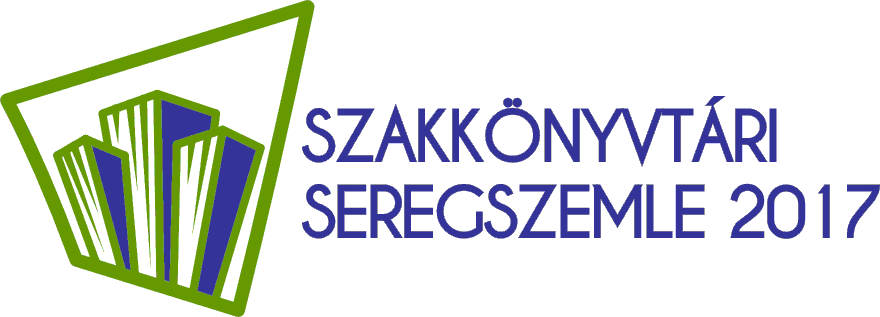 Dippold Péter
2017.03.21.
Szakkönyvtári seregszemle 2017
A Központi Könyvtár hármas funkciója
Közkönyvtárként feladatait a 1997. CXL. törvény határozza meg
Országos szakkönyvtár –  feladatait a 30/2014. EMMI rendelet rögzíti
Egyetemi könyvtári funkció – feladatait nem rögzíti jogszabály, de a fokozott használat miatt a FSZEK több alapdokumentuma igen (stratégiai terv, gyűjtőköri szabályzat stb.)
2017.03.21.
Szakkönyvtári seregszemle 2017
A gyökerek: Szabó Ervin elképzelései
1904-ben egy hivatali célokat szolgáló közigaz-gatási gyűjtemény helyett nemzetközi színvonalú, társadalomtudományi alapkönyvtár létrehozását tűzte ki célul.
1907-től új koncepció: 
Városigazgatási szakkönyvtár
Aktív információszolgáltatást nyújtó public library
A városi életet a legszélesebben értelmező társadalomtudományi gyűjtemény (szociológiai alapok)
2017.03.21.
Szakkönyvtári seregszemle 2017
Társadalomtudományi közkönyvtár, vagy szociológiai szakkönyvtár?
1960-as évek: a szociológia iránt nagyobb érdeklődés, több kutatóintézet létesült: országos szociológiai szakkönyvtár igénye
1960 - Révész Ferenc: „Szabó Ervin koncepcióihoz ma már nem tarthatjuk magunkat. A szociológiát le kell adni.”
1966 – Heller Ágnes, Szelényi Iván: részletes jelentés a szociológiai szerzeményezéséről: „A könyvtár alkalmas arra, hogy Magyarországon a szociológiai alapkönyvtár funkcióját ellássa”
2017.03.21.
Szakkönyvtári seregszemle 2017
Az 1968-as országos szakkönyvtári gyűjtőköri utasítás – a FSZEK a szociológia országos gyűjteménye
2017.03.21.
Szakkönyvtári seregszemle 2017
A Szociológiai Dokumentációs Osztály létrejötte - 1973
Első vezetője dr. Remete László
Az osztály megalakulása beilleszkedett a szociológia intézményesülési folyamatába és következménye az országos szakkönyvtári rang elnyerésének
a Központi Könyvtárban szükség volt egy szakmai irányító, koordináló és szakirodalmi információs tevékenységet végző szervezetre
2017.03.21.
Szakkönyvtári seregszemle 2017
A szakbibliográfiák kora (1960-as évektől)
1965-től folyamatosan jelentek meg a szociológiai új szerzeményekből összeállított gyarapodási jegyzékek
1969-1984 - Tematikus szociológiai kisbibliográfia sorozat (ajánló bibliográfia)
Kurrens bibliográfia: Szociológiai Információ (1972-1989 nyomtatásban, utána CD-ROM-on, jelenleg online formában SzocioWeb néven)
Retrospektív visszatekintés: 1972-től a Magyar szociológiai irodalom bibliográfiája (1-5. köt., az utolsó 1986-ban jelent meg)
2017.03.21.
Szakkönyvtári seregszemle 2017
Az informatikai fejlesztések
1992-től az adatbázisok floppyn történő szolgáltatása a TEXTAR adatbáziskezelő tulajdonosai számára
A Szociológiai Információ CD-ROM változatának megjelenése. 1970-2000, 100 ezer rekord – hazai társadalomtudományi művek, hungarika irodalom, angol nyelvű keresőfelület
2017.03.21.
Szakkönyvtári seregszemle 2017
SzocioWeb. A magyar szociológiai irodalom bibliográfiája a katalógusban
Az 1970-2016 között megjelent magyar vonatkozású szociológiai irodalom válogatott bibliográfiai adatbázisa. Az adatbázis mintegy 194.000 bibliográfiai tételből áll
2014-től a SzocioWeb teljes anyaga a könyvtár katalógusában kereshető, szegmentált felülete előkészületben
Az adatbázis folyóiratcikkek, cikksorozatok, tanul-mánykötetek, monográfiák, és többkötetes könyvek leírását tartalmazza a szociológia és határterületeinek köréből. Évente több mint 5000 tétellel bővül
2017.03.21.
Szakkönyvtári seregszemle 2017
A Gyűjtőköri szabályzat
„A Fővárosi Szabó Ervin Könyvtár köz- és szakkönyvtári feladatait egységes szervezetben végzi. Közkönyvtári feladatait 49 tagkönyvtárból álló hálózata, szakkönyvtári feladatait a Központi Könyvtár, illetve annak Szociológiai Gyűjteménye révén látja el.”
2017.03.21.
Szakkönyvtári seregszemle 2017
Gyűjtőköri szabályzat a Szociológiai Gyűjteményre vonatkozóan
A teljes körű gyűjtés elve. A magyar szak-irodalom gyűjtésében a könyvtár érdemi teljességre törekszik. 
Hungarika szempont. A könyvtár kiemelten kezeli a hungarika szociológiai  irodalmat, melyben a beszerzési lehetőségeket is figyelembe véve, ésszerű, érdemi teljességre törekszik.
2017.03.21.
Szakkönyvtári seregszemle 2017
Megőrzés – összehasonlítás más európai nagykönyvtárakkal
2017.03.21.
Szakkönyvtári seregszemle 2017
Harmadik funkció: egyetemisták inváziója
2017.03.21.
Szakkönyvtári seregszemle 2017
Az egyetemi könyvtári funkció
A hallgatók két alaptípusa: 1.) csak tanul 2.) intenzíven használja a könyvtárat
Csoportos tanulásra alkalmas tanulótér kialakítása
Egyetemi szakirodalom, adatbázisok  beszerzése, kölcsönzése
Tanulási helyszín, közösségi térként funkcionáló környezet biztosítása
Az egyetemi könyvtári funkciók teljesítése a köz- és szakkönyvtári  feladatok része
2017.03.21.
Szakkönyvtári seregszemle 2017
A Szociológiai Gyűjtemény jelenlegi helyzete – a 30/2014-es rendelet hatása
Erőteljesebb figyelem a szakkönyvtári feladatokra
Kapcsolatfelvétel a MATARKA-val – a FSZEK 12 folyóirat feldolgozását vállalta
Törekvés a nyomtatásban megjelent dokumentumok elektronikus változata elérhetőségének biztosítására – a párhuzamos megjelenések miatt ez egyre nehezebb feladat
Rengeteg további megoldandó feladat (tervszerű digitalizálás, nemzetközi adatbázis építés stb.)
2017.03.21.
Szakkönyvtári seregszemle 2017
A Szociológiai Gyűjtemény jelenlegi helyzete – bibliográfiai feldolgozás
Jelenleg 194.000 rekord a könyvtár online katalógusában, ahol lehet, linkkel a nyílt hozzáférésű elektronikus dokumentumokhoz
A bibliográfia feldolgozottsági szintje egyenetlen, jelenleg 32.500 rekord nincs tárgyszavazva
A feldolgozás szempontjából nehézséget okoz a szociológia tematikájának kiterjedése
Részlegesen betöltésre került a MOKKA-ba, az analitikus tételek feltöltése késik
A bibliográfia szegmentált keresőfelülete nem készült el
2017.03.21.
Szakkönyvtári seregszemle 2017
A Szociológiai Gyűjtemény jelenlegi helyzete – adatbázisok
A legfontosabb külföldi szociológiai és társadalomtudományi adatbázisok, online könyvcsomagok megrendelését a használók igényeihez igazítjuk (15 külföldi adatbázis)
Két forrás: EISZ és direkt megrendelés a kiadóktól
Továbbra is megrendeljük az EBSCO EDS-t, nagy népszerűségnek örvend, a szociológiai bibliográfia is kereshető vele
2017.03.21.
Szakkönyvtári seregszemle 2017
2017.03.21.
Szakkönyvtári seregszemle 2017
A Szociológiai Gyűjtemény jelenlegi helyzete – honlap, online szolgáltatások
Naprakész információk a honlapon
Interaktív tájékoztató szolgáltatások, a távoli elérés és az információ-megosztás preferálása
Szocio-Poszt hírlevél
Aktív Facebook tevékenység
Életrajzi rovat
Életrajzi bibliográfiák
2017.03.21.
Szakkönyvtári seregszemle 2017
2017.03.21.
Szakkönyvtári seregszemle 2017
A Szociológiai Gyűjtemény jelenlegi helyzete – fizikai használat
Az új épületbe költözés (2000) új helyzetet teremtett – három olvasóterem
Az olvasói telítettség folyamatosan nő
A dokumentumforgalom és a helyben feltett referensz kérdések száma csökken
„Távreferensz” - az e-mailben elküldött megválaszolt kérdések és teljes szövegű dokumentumok küldése rendszeres és folyamatosan nő (szociologia@fszek.hu)
2017.03.21.
Szakkönyvtári seregszemle 2017
Forgalmi adatok a Szociológiai Gyűjtemény olvasótermében
2017.03.21.
Szakkönyvtári seregszemle 2017
Kölcsönzési adatok a Központi Könyvtárban
2017.03.21.
Szakkönyvtári seregszemle 2017
A hálózati könyvtárak kölcsönzései
2017.03.21.
Szakkönyvtári seregszemle 2017
A Szociológiai Gyűjtemény jelenlegi helyzete - digitalizálás
Három irány: szociológiatörténeti és kurrens anyagok digitalizálása, valamint állományvédelmi célú digitalizálás
Fejlesztés alatt van a könyvtár Digitális Archívum kezelője, jelenleg nem funkcionál
A digitalizált, jogtiszta dokumentumok a honlapon és a katalógusban egyaránt hozzáférhetők
2017.03.21.
Szakkönyvtári seregszemle 2017
A jövő lehetséges irányai
Az országos szakkönyvtári funkció kiteljesítése (a 30/2014 rendelet értelmében)
Új, aktuális információk folyamatos közzététele a weblapon és a közösségi médiában
Szakgyűjteményként fokozottabb részvétel a szociológia tudományos eredményeinek népszerűsítésében
Szorosabb kapcsolat a felsőoktatással (személyre szabott szolgáltatások oktatók és hallgatók számára pl. használó képzések)
Valamennyi irányhoz feltételek kapcsolódnak
2017.03.21.
Szakkönyvtári seregszemle 2017
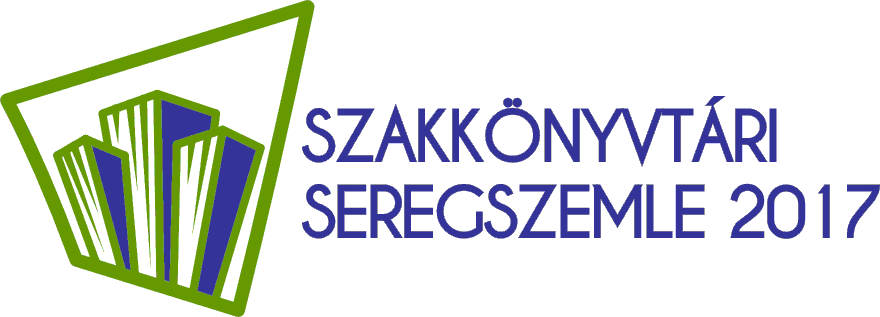 Köszönet a figyelemért!
Szakkönyvtári seregszemle 2017
2017.03.21.